Triangles Intervention recap 2X intro 5X
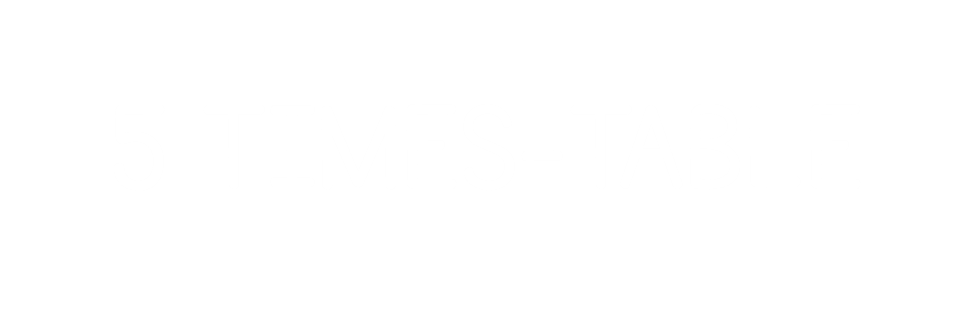 1)	 How many apples?




2) 	 How many fish?




3) 	 Complete the number track.
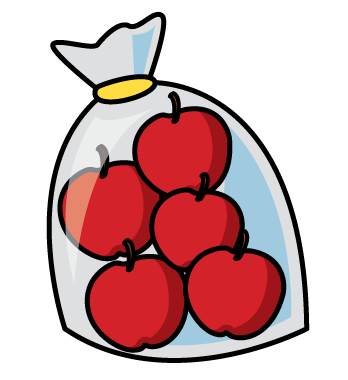 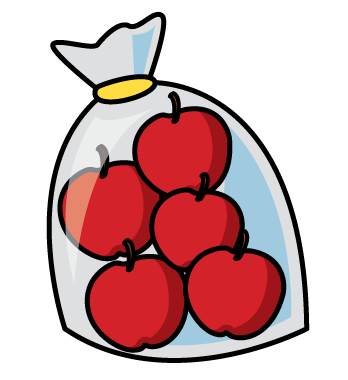 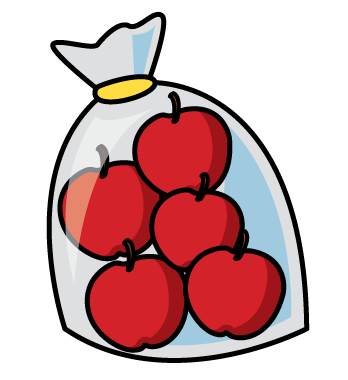 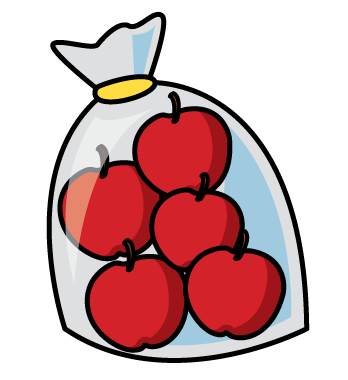 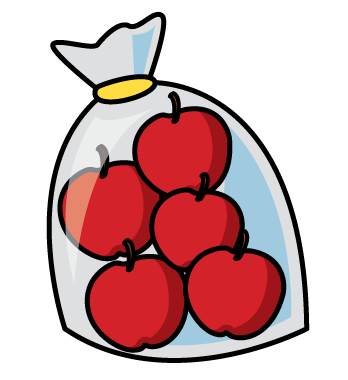 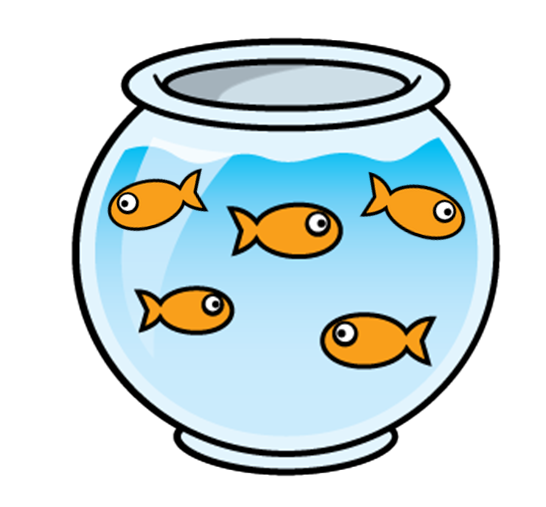 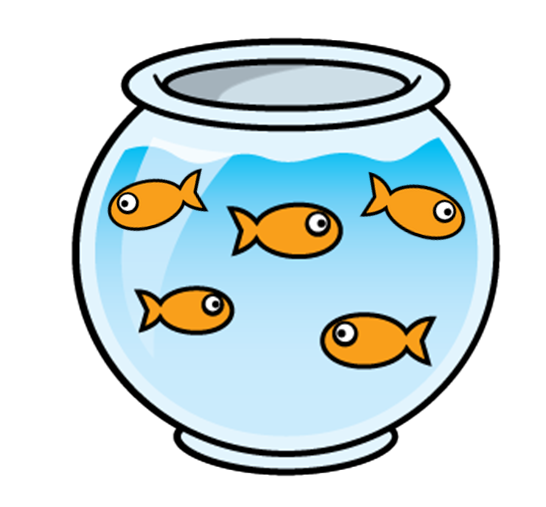 1)	 How many apples?




2) 	 How many fish?




3) 	 Complete the number track.
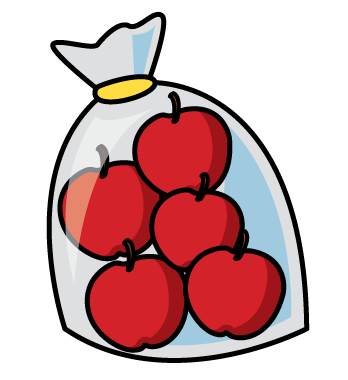 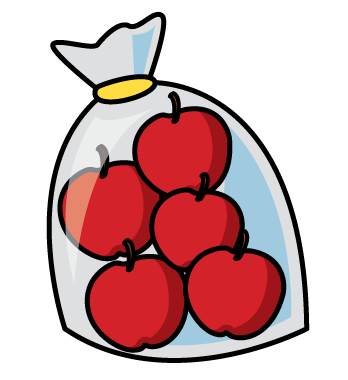 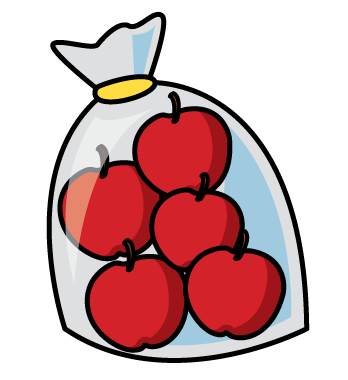 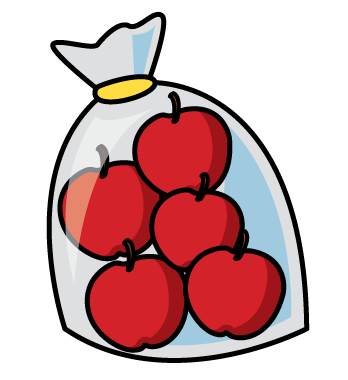 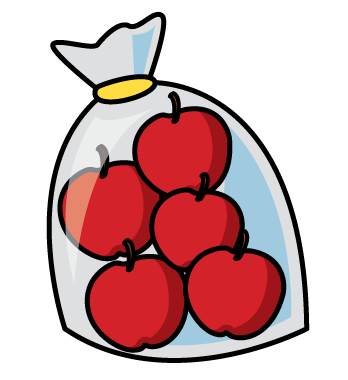 25
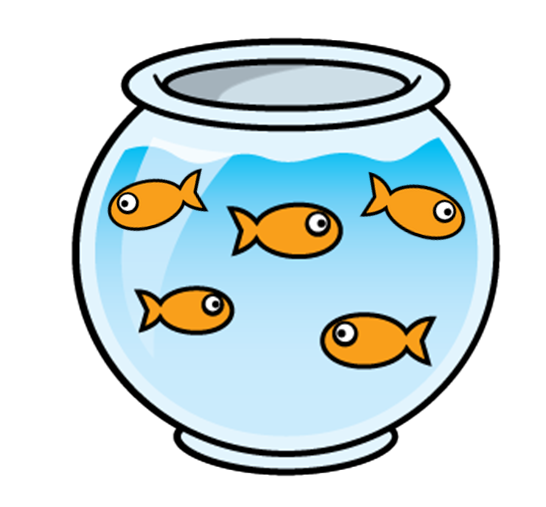 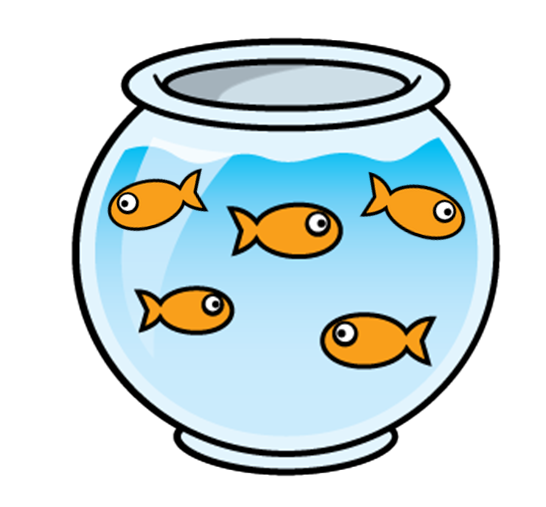 10
20
45
50
25
35
55
Jack has built some towers using cubes.
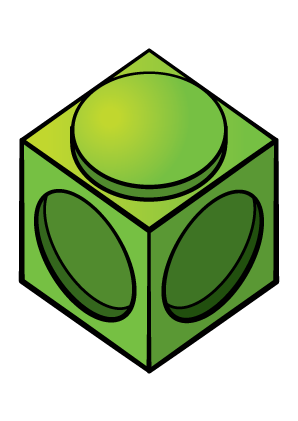 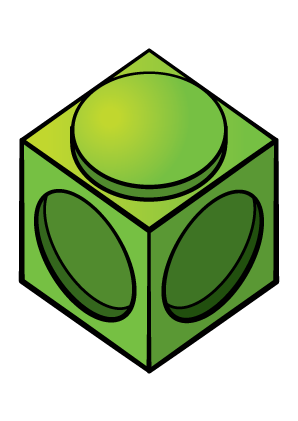 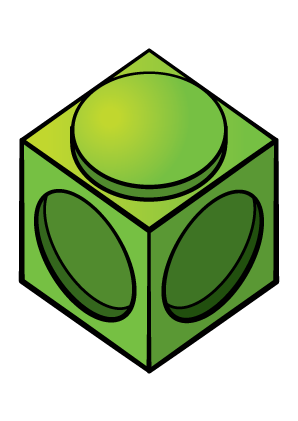 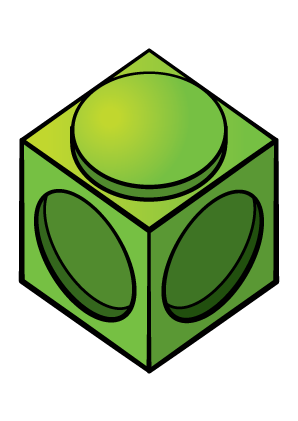 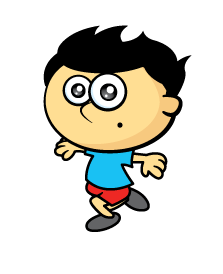 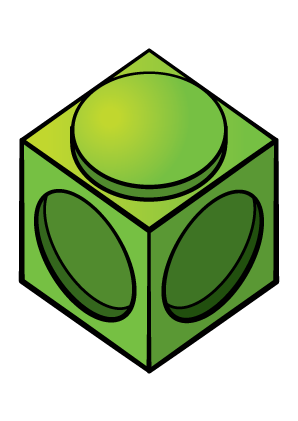 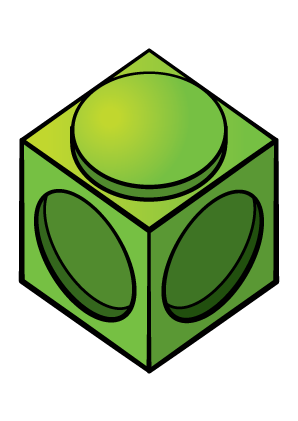 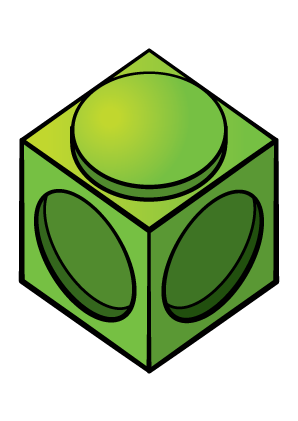 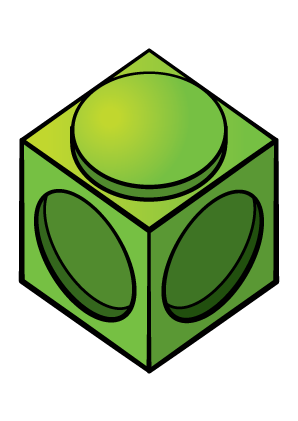 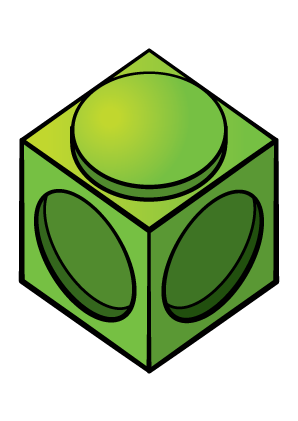 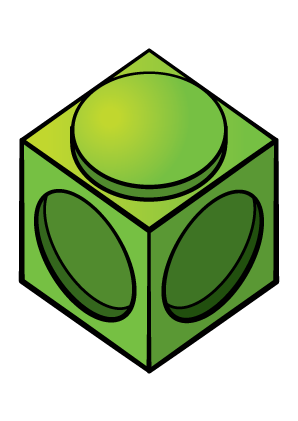 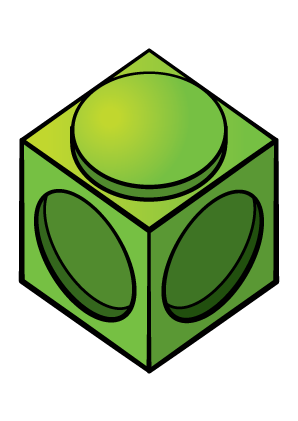 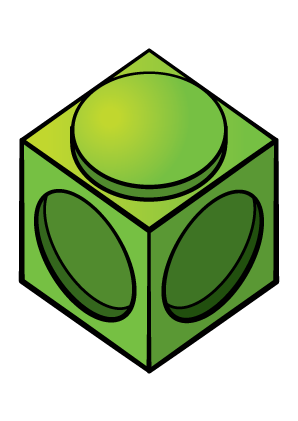 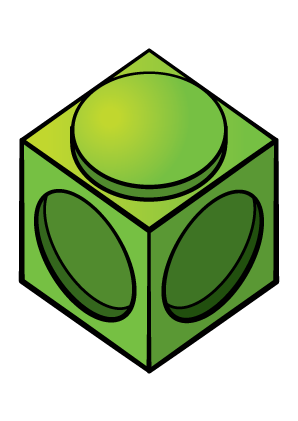 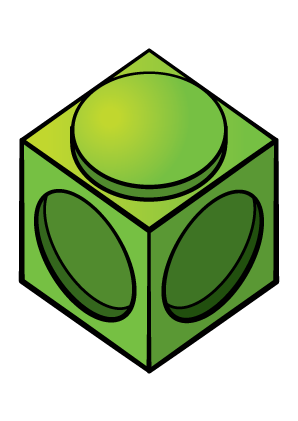 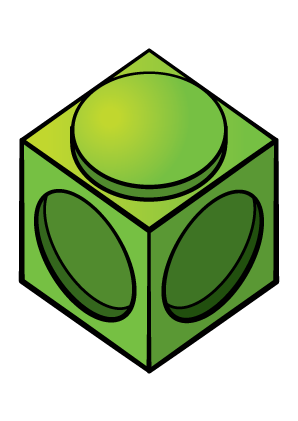 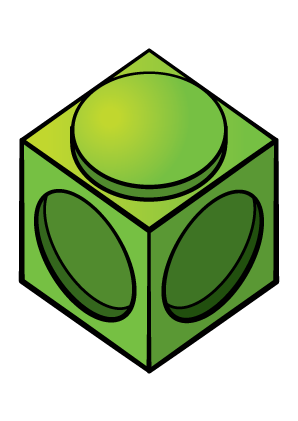 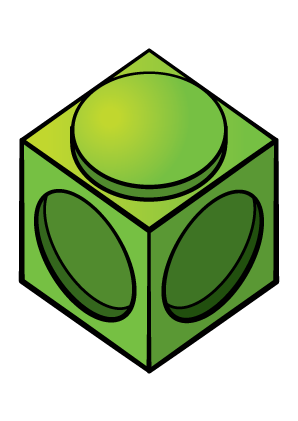 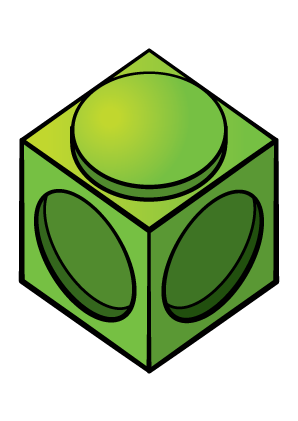 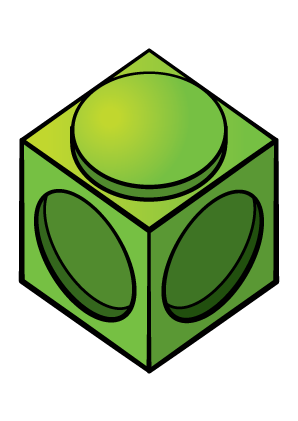 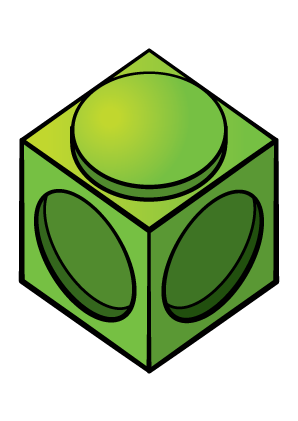 How many towers has he built?
4
5
How many cubes are in each tower?
How many cubes has he used in total?
20
or
5
4
20
20
4
5
Whitney has also been building towers using cubes.
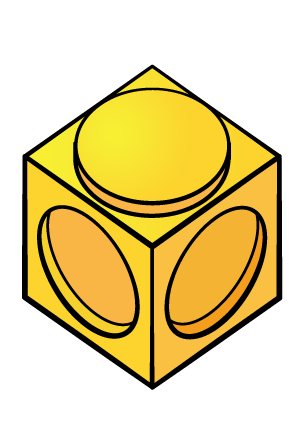 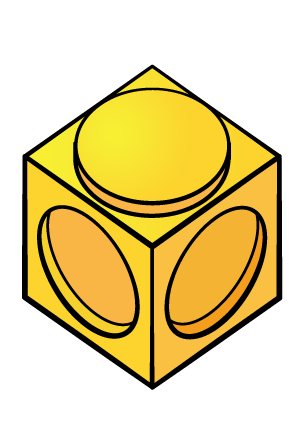 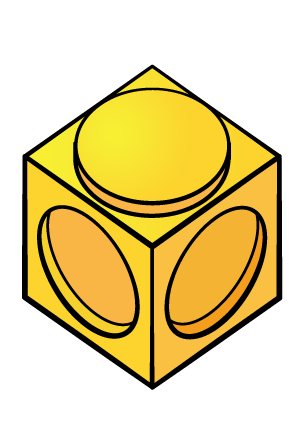 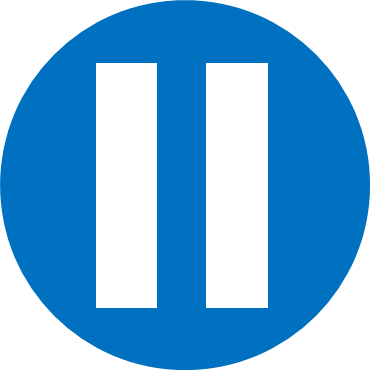 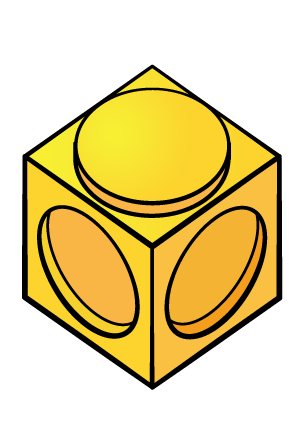 Have a think
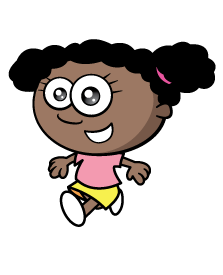 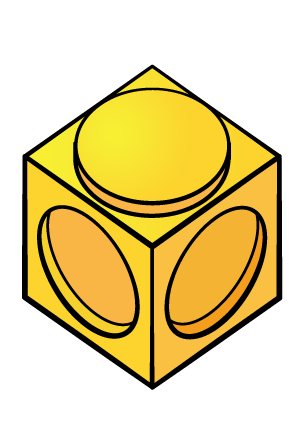 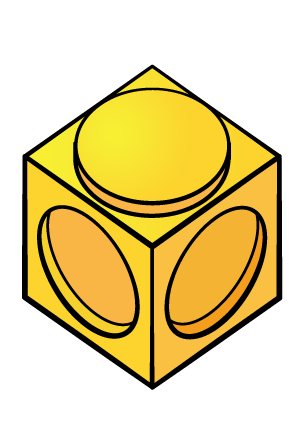 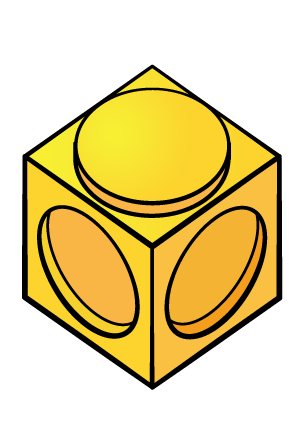 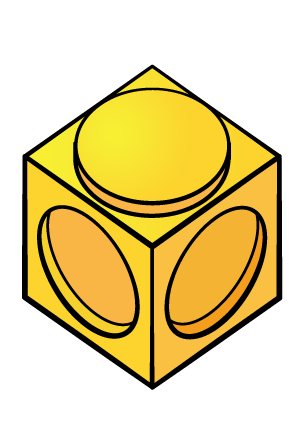 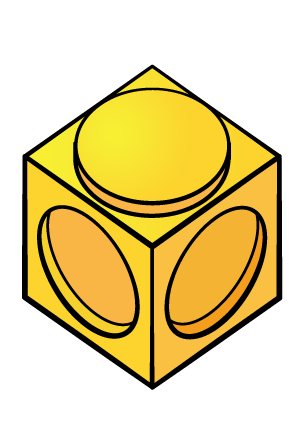 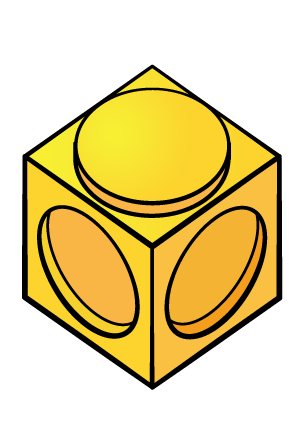 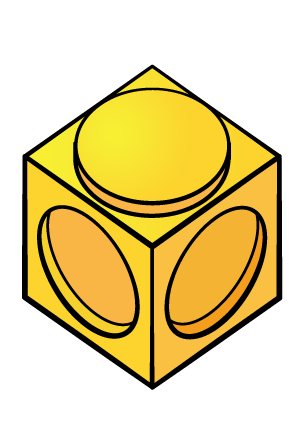 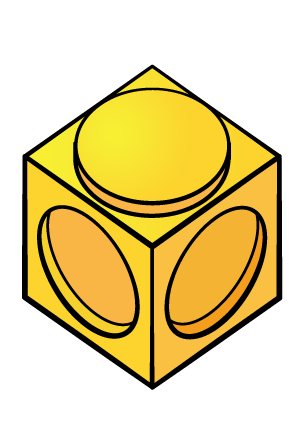 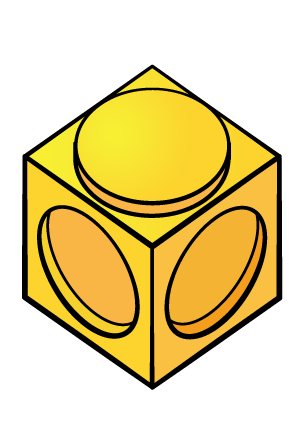 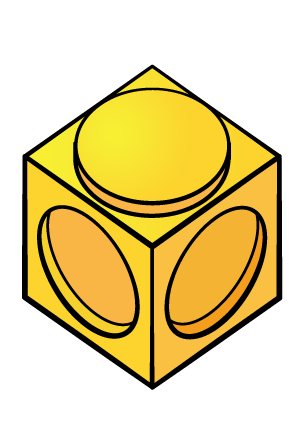 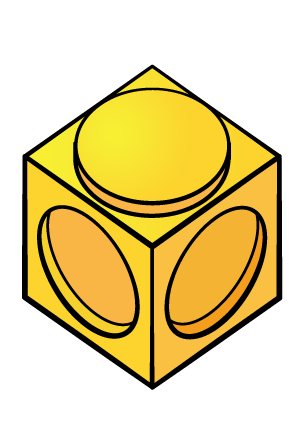 How many towers has she built?
3
How many cubes are in each tower?
5
How many cubes has she used in total?
15
or
3
15
5
5
15
3
Dexter has also been building towers using 
cubes.
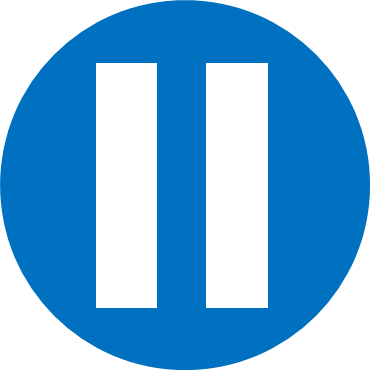 Have a think
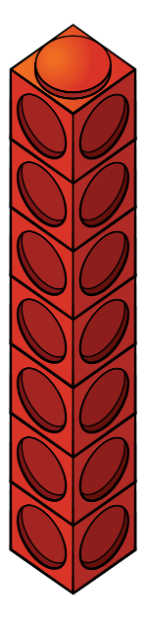 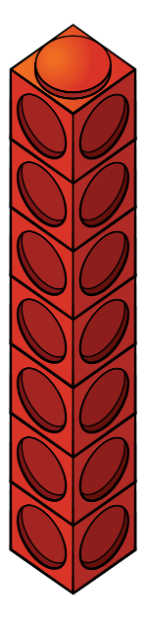 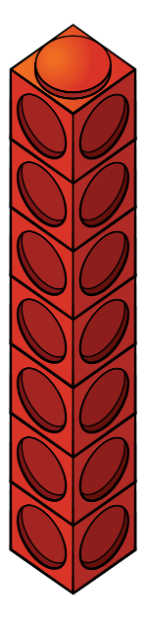 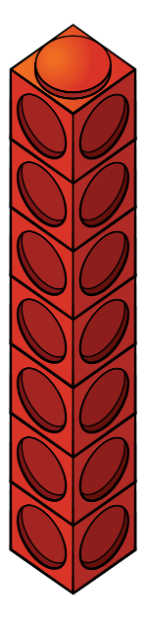 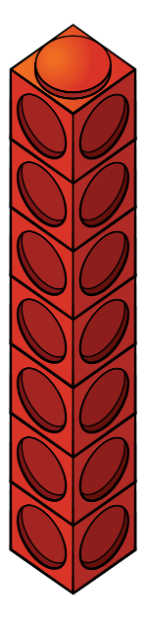 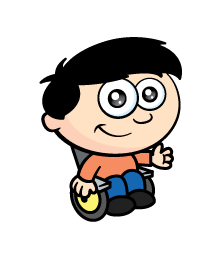 How many towers has he built?
5
How many cubes are in each tower?
7
How many cubes has he used in total?
35
7
5
35
or
5
7
35
Have a go at questions 1 and 2 on the worksheetAll together R/C/S
10
30
55
7
9
Amir and Alex have some money.
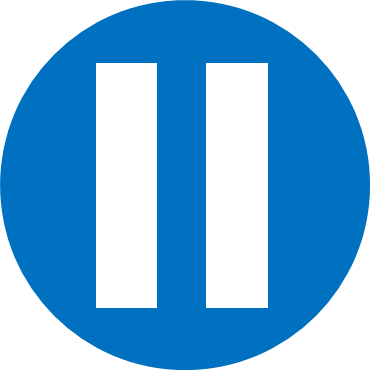 Have a think
Here is Amir’s money.
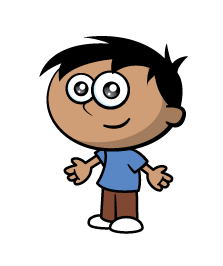 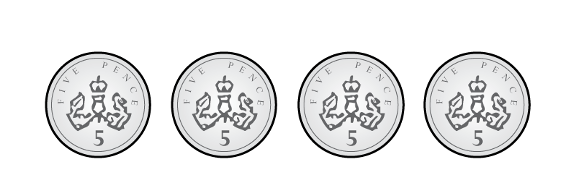 Here is Alex’s money.
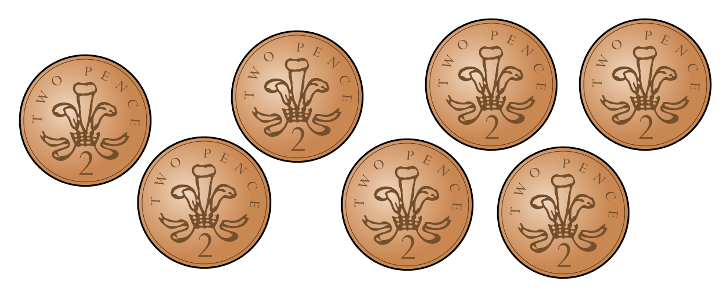 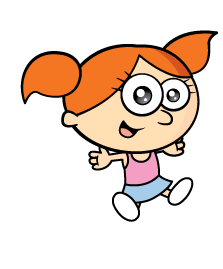 How much money do they have altogether?
Altogether they have 34p
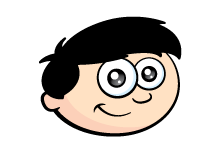 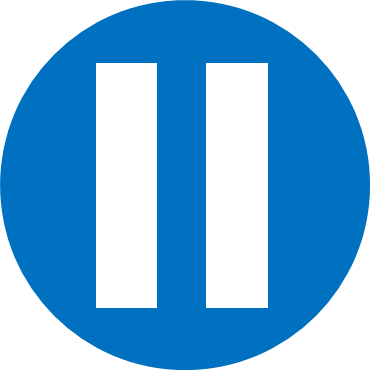 Have a think
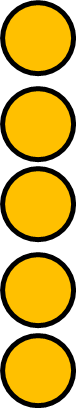 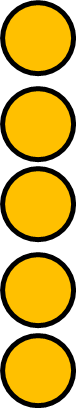 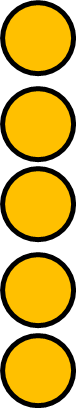 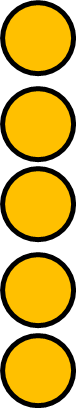 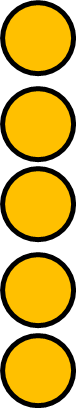 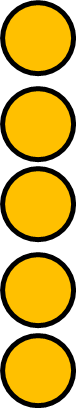 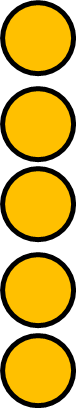 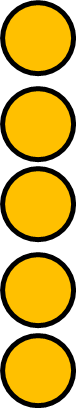 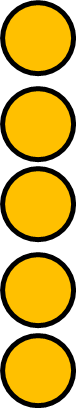 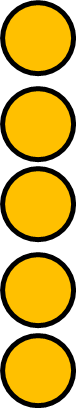 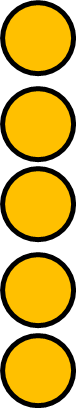 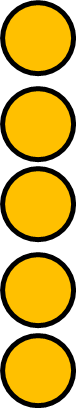 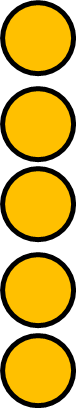 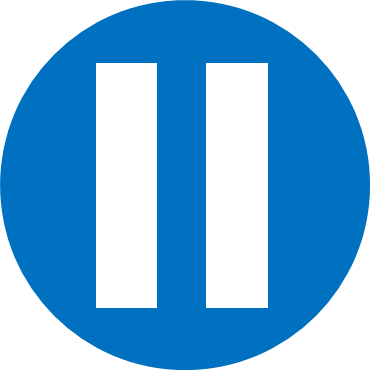 Have a think
Work with groups to complete tasks